Drug Therapy in Cancer Care:Looking at the Advances of the Last Year
Rowena (Moe) Schwartz, PharmD, BCOP
University of Cincinnati 
James L. Winkle College of Pharmacy
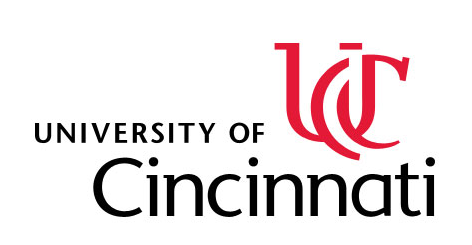 Disclosures
Consultant Merck (re: biosimilars)
Once upon a time chemotherapy was the foundation of systemic cancer treatment…
Oncology New Drug Approvals from the FDA (September 2019- August 2020*)
September:
Apalutamide (Erleada) 

November:
Zanubrutinib (Brukinsa)

December:
Enfortumab vedotin-ejfv (Padcev)
Fam-trastuzumab deruxtecan-nxki (Enertu)

January:
Avapritinib (Ayvakit)
Tazemetostat (Tazverik)

March:
Isatuximab irfc (Sarclisa)
April:
Luspatercept-aamt (Reblozyl)
Selumetinib (Koselugo)
Tucatinib (Tukysa)
Pemigatinib (Pemazyre)
Sacituzumab govitecan-hziy (Trodely)

May:
Capmatinib (Tabrecta)
Selpercatinib (Retevmo)
Ripretinib (Qinlock)

June:
Lurbinectedin (Zepzelca)

July
Decitabine and cedazuridine (Inqovi)
Brexucabtagene autoleucel (Tecartus)
Tafasitamab-cxix (Monjuvi)

August
Belantamab mafodotin-blmf (Blenrep)
* as of August 31, 2020
My goal for today….
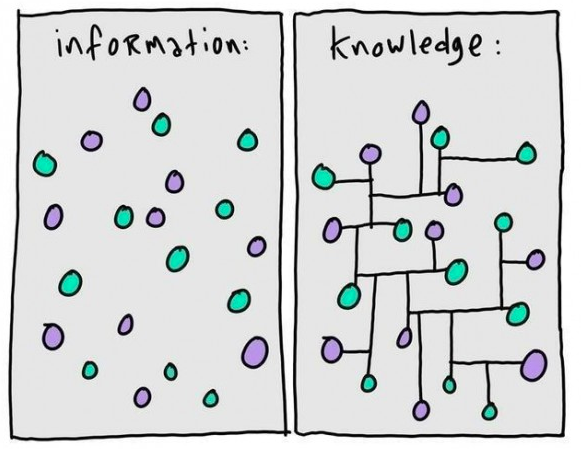 Learning Objectives
After attending this session, the participant will be able to:
Describe the role of new* targets for drug therapy in the treatment of cancer. 
Outline the evolution of new drug therapy(s) in the treatment of cancer.
Discuss the important patient and caregiver education required for some of the new drug therapies discussed today.
Given a patient scenario, identify important considerations for the use of the drug therapies discussed today.
*new  = within the last year
The Evolution of Drug Therapy in Cancer: Identification of New Targets for Treatment
Rationale for drug development directed at new targets:
Some genetic changes in a cancer result in the encoding of proteins that are required for survival and/or proliferation of the cancer cell.
Drugs that block the function for these proteins can trigger apoptosis and result in tumor regression. 
Challenges involved in creating these “targeted” drug therapies:
Lack of efficacy in individual patients
Development of resistance 
Dose-limiting toxicities of the targeted drug
Off-target toxicity may be a mechanism of action of drug in clinical trials
Lin A, et al. Sci Transl Med (2019)
The Evolution of Drug Therapy in Cancer 2020Optimize Targeting Cancer
Identifying new drug targets for cancer(s).
Expanding applications of available drugs directed at specific targets in cancer.
Determining the optimal approach to use targeted therapy in treatment of select cancers.
Developing new strategies to deliver drug to patients.
[Speaker Notes: My goals for today are to…broadly…]
New Targets for Cancer Therapy
Fibroblast Growth Factor Receptor (FGFR)
Fibroblast Growth Factor Receptor
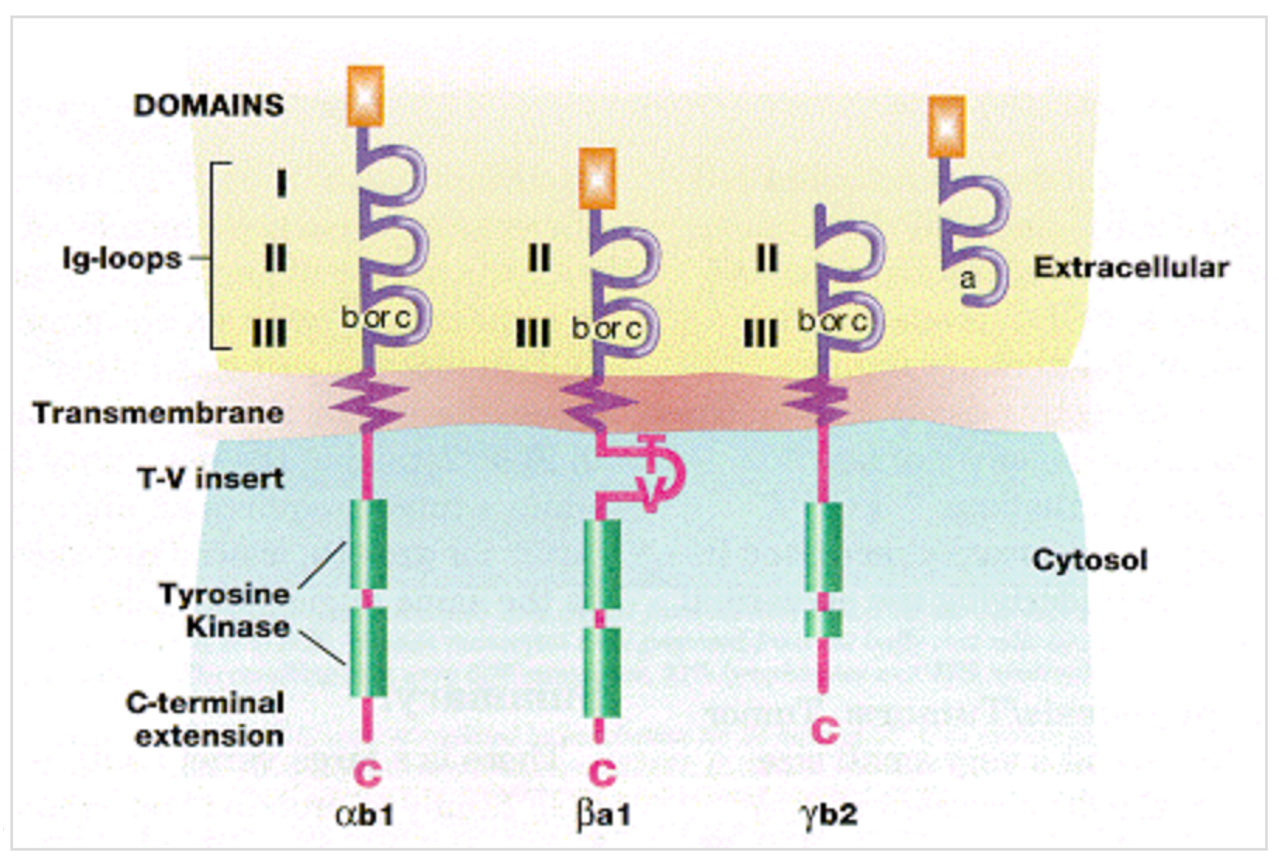 Kiefer P, et al. Mol Cell Biol 1995; 15:4364
Erdafitinib (Balversa)
Mechanism(s) of action:
Oral pan-FGFR inhibitor that binds to FGFR1, 2, 3 and 4.  
Binds to RET, CSF-1 receptor (CSF-1R), PDGFRα and β, FLT4, KIT and VEGFR2
Current indication:
Treatment of adults with locally advanced or metastatic urothelial carcinoma that have susceptible FGFR3 or FGFR2 genetic alterations and have progressed during or following at least one line of therapy.
Dose:
Erdafitinib 8 mg (2 x 4 mg ) once daily with a dose increase to 9 mg (3x 3mg tablets) once daily based on serum phosphate levels and tolerability at 14 -21 days.
Erdafitinib: Phase II Trial in Urothelial Cancer
Methods:
Open, label, phase II trial of patients with locally advanced and unresectable or metastatic urothelial carcinoma with prespecified FGFR alterations. 
Patient has a history of disease progression during or after at least one course of chemotherapy or within 12 months after neoadjuvant or adjuvant chemotherapy.
Dose selection phase: intermittent dosing or continuous dosing
Treatment:
Erdafitinib 8 mg PO daily → potential to escalate to 9 mg PO daily 
Outcomes:
Primary endpoints:  ORR
Secondary endpoints: PFS, DOR, OS
Loriot Y, et al. New Engl J Med 2019; 381:338-48.
Erdafitinib: Phase II Trial in Urothelial Cancer
Loriot Y, et al. New Engl J Med 2019; 381:338-48.
Erdafitinib: Warnings and Precautions
FGFR Inhibitors:
Ocular disorders including central serous retinopathy/retinal pigment epithelial detachment.
- Ophthalmological examinations during the first 4 months, then q 3 months
Hyperphosphatemia 
76% of patients with median onset of 20 days in clinical trials
MOA: inhibition of FGF23 binding to receptor resulting in increased serum levels of FGF23, vitamin D and phosphate
Management: phosphate binding agents. 
Embryo-fetal toxicities
Nishina T, et al. Invest New Drug 2018;36:424
Erdafitinib: Consideration for Practice
Mechanism for action: 
Confirm presence of FGFR genetic alterations in tumor prior to initiation.
Potential application beyond current indications?
Optimize strategies for use:
Oral drug therapy
Anticipate, manage and education about toxicities
Warning and precautions
Patient specific issues 
Drug-drug interactions
Dose of drug (and potential planned titration).
MET Kinase
MET – mesenchymal-epithelial transition factor
MET Signaling Pathway
Elder JP, et al. Clinical Cancer Res 2009;15:7
Capmatinib
Highly selective, potent, small molecule MET inhibitor
Blocks MET phosphorylation → downstream effects 
Reverse the effects of MET activation on EFGR and HER-3 pathways
Single agent: 
clinical trials in advanced NSCLC with MET exon 14 skipping mutations and high MET amplification
Combination therapy:
Combination with EGFR inhibitor therapy in EGFR-mutant NSCLC with MET based acquired resistance to previous EGFR inhibitors
Vansteenkiste JF, et al. Expert Rev Anticancer Thera 2019;19:8:659.
Capmatinib (Tabrecta)
Mechanism of Action:
kinase inhibitor that targets MET
Current Indication:
Treatment of adult patients with metastatic non-small cell lung cancer whose tumors have a mutation that leads to MET exon 14 skipping 
Dose:
Capmatinib  400 mg PO BID with or without food
Capmatinib:  GEOMETRY mono-1 trial
Methods:
Phase II single arm, multicenter, international study (multi-cohort)
Patients with EGFT-wt, ALK-wt, advanced/metastatic NSCLC with mutation that leads to MET exon 14 skipping 
Treatment:
Capmatinib 400 mg PO twice daily until disease progression or unacceptable toxicity
Endpoints:
Primary: ORR
Secondary:  DOR, PFS, OS, safety
Capmatinib:  GEOMETRY mono-1 trial
Tabrecta (Capmatinib)  package insert. Novartis Pharm Corps. Accessed 7.2020
Capmatinib: GEOMETRY mono-1 trial
Peripheral edema (49%)
Nausea (43%) when taken on an empty stomach
Vomiting (28%) when taken on an empty stomach.
Fatigue

Permanent discontinuation due to AE occurred in 16%
Dose interruptions due to AE occurred in 54% 
Dose reductions due to AE occurred in 23%
Capmatinib: Warning and Precautions
Interstitial lung disease/pneumonitis
Hepatotoxicity
Risk of photosensitivity
Embryo-fetal toxicity
RET
Targeting RET-Dependent Cancers
Subbiah V, et al. JCO 2020;38:11;1209
Selpercatinib (Retevmo)
Mechanism of Action:
inhibited wild-type RET and multiple mutated RET isoforms 
Inhibition of  VEGFR1 and VEGFR3 
Inhibited FGFR 1, 2, and 3
Indication
Metastatic RET fusion-positive NSCLC
RET mutant medullary thyroid cancer 
RET fusion-positive thyroid cancers 
Dose: 
< 50 kg: 120 mg PO BID
50 kg or greater: 160 mg PO BID
Selpercatinib: LIBRETTO-001
Methods: 
Phase I/2, open-label study designed to evaluate safety, tolerability, kinetics and anti-tumor activity of selpercatinib (LOXO-292) administered orally in patients with advanced solid tumors
Phase I (dose escalation) and Phase 2 (dose expansion)
Endpoints:
Phase I → maximum tolerated dose 
Phase II → ORR
Selpercatinib: LIBRETTO-001Efficacy Results: Lung Cancer
RETEVMO package insert. Eli Lilly. Accessed 7.2020
Selpercatinib: LIBRETTO-001Efficacy Results: Lung Cancer
RETEVMO package insert. Eli Lilly. Accessed 7.2020
Selpercatinib: LIBRETTO-001Efficacy Results: Medullary Thyroid Cancer
RETEVMO package insert. Accessed 7.2020
Selpercatinib: LIBRETTO-001Efficacy Results: Medullary Thyroid Cancer
RETEVMO package insert. Eli Lily. Accessed 7.2020
Selpercatinib: LIBRETTO-001Efficacy Results: Thyroid Cancer
RETEVMO package insert. Eli Lily.Accessed 7.2020
Selpercatinib: Warning and Precautions
Hepatotoxicity
Hypertension
QT interval prolongation
Hemorrhagic events
Hypersensitivity
Impaired wound healing 
Embryo-fetal toxicity
The Evolution of Drug Therapy in Cancer 2020Optimize Targeting Cancer
Identifying new drug targets for cancer(s).
Expanding applications of available drugs directed at specific targets in cancer.
Determining the optimal approach to use targeted therapy in treatment of select cancers.
Developing new strategies to deliver drug to patients.
Exportin 1 (XPO1)
Selective Inhibitors of Nuclear Export (SINE)
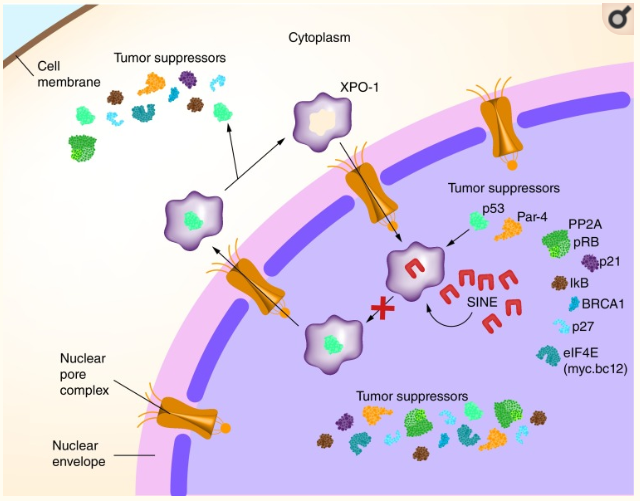 Talati C et al. In J Hematol Oncol. 2018;7(30):IJH04.8;7
Selinexor (Xpovio)
Mechanism of Action:
Blocks exportin 1 (XPO1), which reversibly inhibits nuclear export of tumor suppressor proteins, growth regulators, and mRNA of oncogenic proteins
Initial indication at marketing in July 2019:
Combination with dexamethasone for treatment of adults with relapsed or refractory multiple myeloma who have received ≥4 prior treatments (refractory to ≥2 proteasome inhibitors, 2 IMIDs and an anti CD38 monoclonal antibody).
Starting dose
Selinexor 80 mg (4 x 20 mg) PO on days 1 and 3 of each week.
Given with dexamethasone
Selinexor (+ dexamethasone): STORM Trial
Methods:
Phase 2b, open-label single arm, multicenter study
Patients with myeloma who had prior exposure to bortezomib, carfilzomib, lenalidomide, pomalidomide, daratumumab and an alkylating agent.
Triple-refractory disease defined as disease refractory to at least one proteasome inhibitor, one IMID, and daratumumab. 
Treatment:
Selinexor 80mg PO + dexamethasone 20 mg days (day 1 and 3) weekly in 4 week cycles
ondansetron prophylaxis for nausea
Outcomes:
Primary endpoint: OR
Secondary endpoint: DOR, clinical benefit, PFS, OS
Chari A, et al. New Engl J Medicine 2019;381:727-38.
Selinexor (+dexamethasone): STORM Trial
Overall response was defined as partial response (≥50% reduction in serum level of myeloma protein) or better.
Clinical benefit was defined as minimal response (≥25% to < 50% reduction in serum level of protein).
Chari A, et al. New Engl J Medicine 2019;381:727-38.
Selinexor (+dexamethasone): STORM Trial
Other common adverse effects included decreased appetite, decreased weight, hyponatremia, dyspnea, and upper airway infections.
Chari A, et al. New Engl J Medicine 2019;381:727-38.
Selinexor
Mechanism of Action
Blocks exportin 1 (XPO1), which reversibly inhibits nuclear export of tumor suppressor proteins, growth regulators, and mRNA of oncogenic proteins
Current indications
Myeloma: Combination with dexamethasone for treatment of adults with relapsed or refractory multiple myeloma who have received ≥4 prior treatments (refractory to ≥2 proteasome inhibitors, 2 IMIDs and an anti CD38 monoclonal antibody).
DLBCL: Treatment of adult patients with relapsed or refractor DLBCL, including DLBCL arising from follicular lymphoma, after at least 2 lines of systemic therapy. (June 2020)
Starting dose
Selinexor 80 mg (4 x 20 mg) PO on days 1 and 3 of each week.
Selinexor: SADAL Phase 2b
Methods:
Multicenter, multinational, open-label, phase 2b study 
Patients 18 y/o or older with pathologically confirmed DLBCL who had received 2-5 lines of previous therapies, and progressed after or were not candidates for autologous stem cell transplantation
Treatment:
Selinexor 60 mg PO on days 1 and 3 weekly until disease progression or unacceptable toxicity 
Initially study included both 60 mg and 100 mg twice weekly dose, but 100 mg dose was discontinued in the protocol in 2017
Results:
ORR was 28% (12% CR, 17% PR) in 127 patients receiving 60 mg dose
Kalakonda N, et al. Lancet Haematol 2020;7(7): e511-522.
Selinexor: Warnings and Precautions
Thrombocytopenia 
leading cause of dose modifications
Neutropenia and serious infections
Gastrointestinal toxicities including nausea, vomiting, diarrhea, anorexia, weight loss.
Hyponatremia 
correct sodium levels for concurrent hyperglycemia
Optimize hydration 
Neurologic toxicities
Manage concomitant medications.
The Evolution of Drug Therapy in Cancer 2020Optimize Targeting Cancer
Identifying new drug targets for cancer(s).
Expanding applications of available drugs directed at specific targets in cancer.
Determining the optimal approach to use targeted therapy in treatment of select cancers.
Developing new strategies to deliver drug to patients.
Optimization of Targets for Cancer Treatment
Androgen Receptor
Target: Androgen Receptor
Bastos DA, Antonarakis ES. Onco Targets Ther 2019;12:8769-77.
Darolutamide (Nubeqa)
Methods:
Randomized, double-blind, placebo-controlled, phase III trial
Nonmetastatic castration-resistant prostate cancer with PSA doubling time of ≤ 10 months
Treatment:
Darolutamide 600 mg PO + ADT
Outcomes:
Primary endpoint: metastasis-free survival
Secondary endpoint: OS, pain reduction, time to first symptomatic skeletal event, time to first cytotoxic chemotherapy
Exploratory endpoints: PFS, time to cancer-related invasive procedure, PSA response, deterioration of PS, QOL
Fizazi K, et al. New Engl J Med 2019; 380.
Darolutamide: Phase IIINon-metastatic Castration-Resistant Prostate Cancer
Fizazi K, et al. New Engl J Med 2019; 380.
Darolutamide Clinical Practice
Indication:
Treatment of men with non-metastatic castration-resistant prostate cancer (nmCRPC).
Dose:
The recommended dose of is 600 mg (two 300 mg film-coated tablets) taken orally, twice daily, equivalent to a total daily dose of 1200 mg. 
Patients receiving darolutamide should also receive a gonadotropin-releasing hormone (GnRH) analog concurrently or should have had a bilateral orchiectomy.
NUBEQA (darolutamide) package insert. Bayer HealthCare Pharmaceuticals  Inc.  Accessed December 2019.
Comparison of Antiandrogens: Indications*
* As of July 31, 2020
Bruton’s Tyrosine Kinase Signaling Pathway
Bruton’s Tyrosine Kinase (BTK) Signaling Pathway
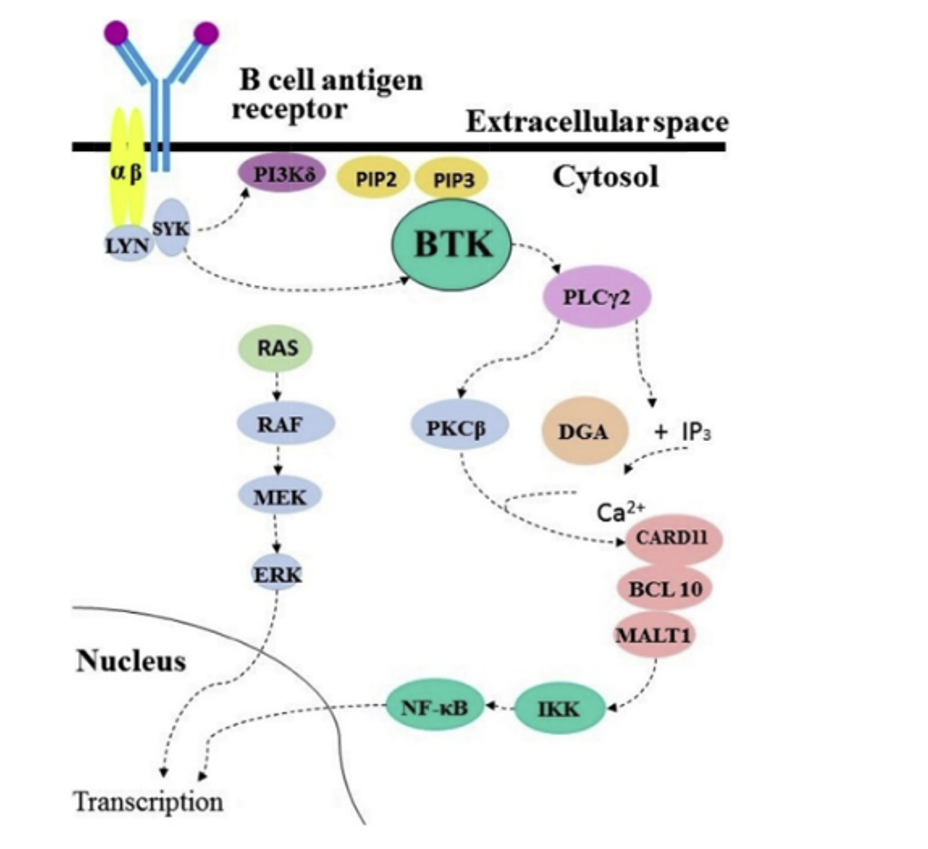 Liang C. et al European J Med Chem (2018);151:315-326.
The Development of Zanubrutinib
More selective BTK inhibitor
Improved oral absorption
Better target occupancy
Guo Y, et al. J Med Chem 2019;62:7923-40
Zanubrutinib (Brukinsa)
Indication:
Adult patients with mantle cell lymphoma (MCL) who have received at least one prior therapy
This indication is approved under accelerated approval based on overall response rate. Continued approval for this indication may be contingent upon verification and description of clinical benefit in a confirmatory trial.
Dose:
160 mg taken orally twice daily or 320 mg taken orally once daily until disease progression or unacceptable toxicity.
Advise patients to swallow capsules whole with water. Advise patients not to open, break, or chew the capsules. If a dose of is missed, it should be taken as soon as possible on the same day with a return to the normal schedule the following day.
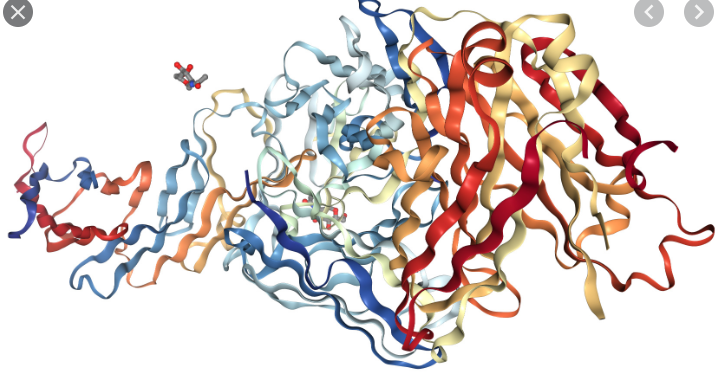 Target: CD19
CD19
CD19 is broadly expressed across B cell malignances
Enhances B-cell receptor signaling and cell proliferation
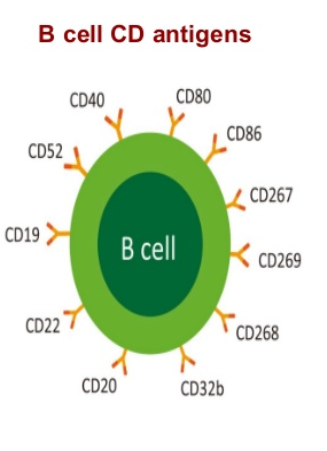 Tafasitamab (Monjuvi)
Fc-enhanced, humanized, anti-CD19 monoclonal antibody
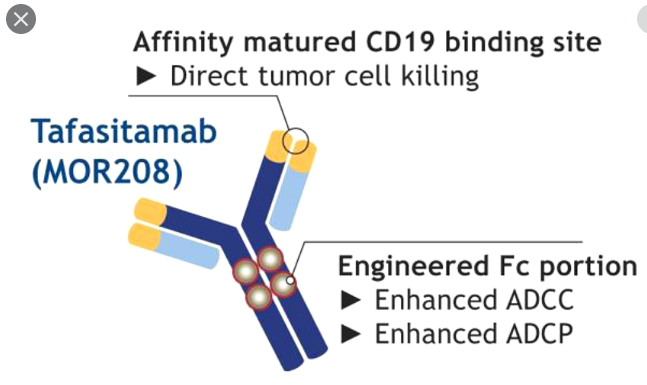 Leukemia 2013;27:1595.
Tafasitamab-cxix (Monjuvi)
Mechanism of action:
CD19-directed cytolytic antibody
Indication:
Treatment for adults with relapsed or refractory diffuse large B-cell lymphoma no otherwise specified, including DLBCL arising from low grade lymphoma, and who are not eligible for autologous stem cell transplant
Adverse effects (≥ 20%):
Neutropenia, anemia, thrombocytopenia
Diarrhea
Cough
Pyrexia
Peripheral edema
Tafasitamab: The L-MIND Clinical Trial
Method:
Phase 2 multicenter, prospective, single-arm study (n=81)
Treatment:
Tafasitamab-cxix 12 mg/kg IV + lenalidomide 25 mg PO daily x 21 days every 28 days x 12 cycles → tafasitamab-cxix as monotherapy 
Results:
ORR (in 71 patients): 55% (CR 37%, PR 18%)
Median DOR: 21.7 months (range: 0, 24 months)
CD38
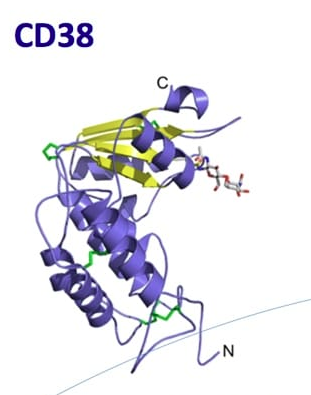 Immunological Roles of CD38 in Infection
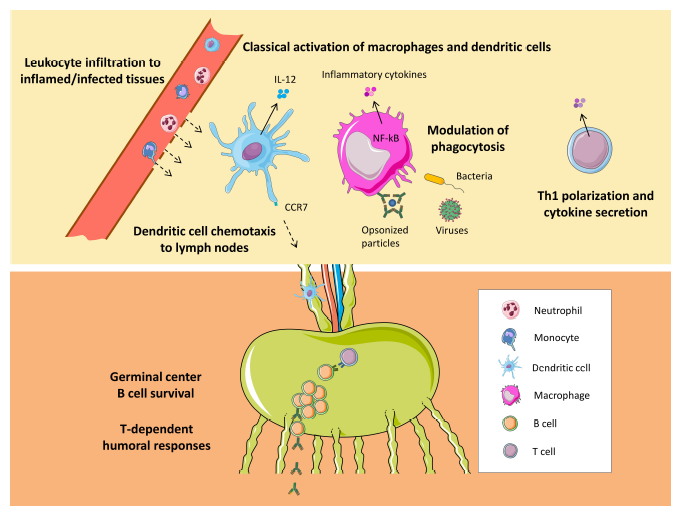 Glaria E, et al. Cells 2020;9:228
Isatuximav-irfc
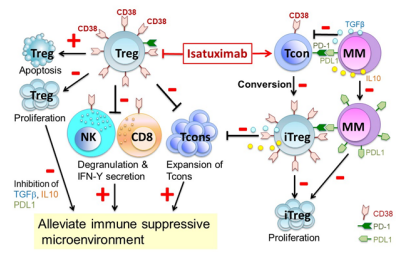 Tai YT, et al. Oncotarget 2017;8:112166
Isatuximab-irfc (Sarclisa)
Mechanism of action:
CD38-directed cytolytic antibody
Indication:
Treatment for adults with relapsed or refractory multiple myeloma who have received at least 2 prior therapies including lenalidomide and a proteasome inhibitor  (in combination with pomalidomide and dexamethasone
Dose:
10 mg/kg IV infusion every week for 4 weeks → every 2 weeks in combination with pomalidomide and dexamethasone until disease progression or unacceptable toxicities. 
Premedications with dexamethasone, acetaminophen, H2 antagonists, and diphenhydramine.
Adverse effects (≥ 20%):
Neutropenia
Infusion related reactions
Diarrhea
Infections including pneumonia and upper respiratory tract infections
Isatuximab-irfc (Sarclisa): ICARIA-MM
Methods:
Randomized, multicenter, open-label, phase III study
Adults with relapsed and refractory multiple myeloma who had at least 2 LOT (including IMID and proteasome inhibitor)
Randomized 1:1 
Treatment:
Istauximab 10 mg/kg IV Day 1,8,15,22 (cycle 1) then Day 1 and 15 (cycle 2+) + pomalidomide 4 mg PO day 1-21  + dexamethasone 40 mg (20mg) PO days 1,8,15,22 
Pomalidomide 4 mg PO day 1-21  + dexamethasone 40 mg (20mg) PO days 1,8,15,22 
Outcomes:
Primary endpoint: PFS
Attal M, et al. Lancet 2019;394:2096.
Isatuximab-irfc (Sarclisa): ICARIA-MM
Attal M, et al. Lancet 2019;394:2096.
Isatuximab-irfc (Sarclisa)
Warnings and Precautions (per package insert):
Infusion related reactions
Neutropenia
Second primary malignancies
Embryo-fetal toxicity
Laboratory test interference
Interference with serological testing (indirect antiglobulin test)
Interference with serum protein electrophoresis and immunofixation
Evolution of Antibody-Drug Conjugates (ADC)
The Evolution of the Monoclonal Antibody:Antibody-Drug Conjugates (ADC)
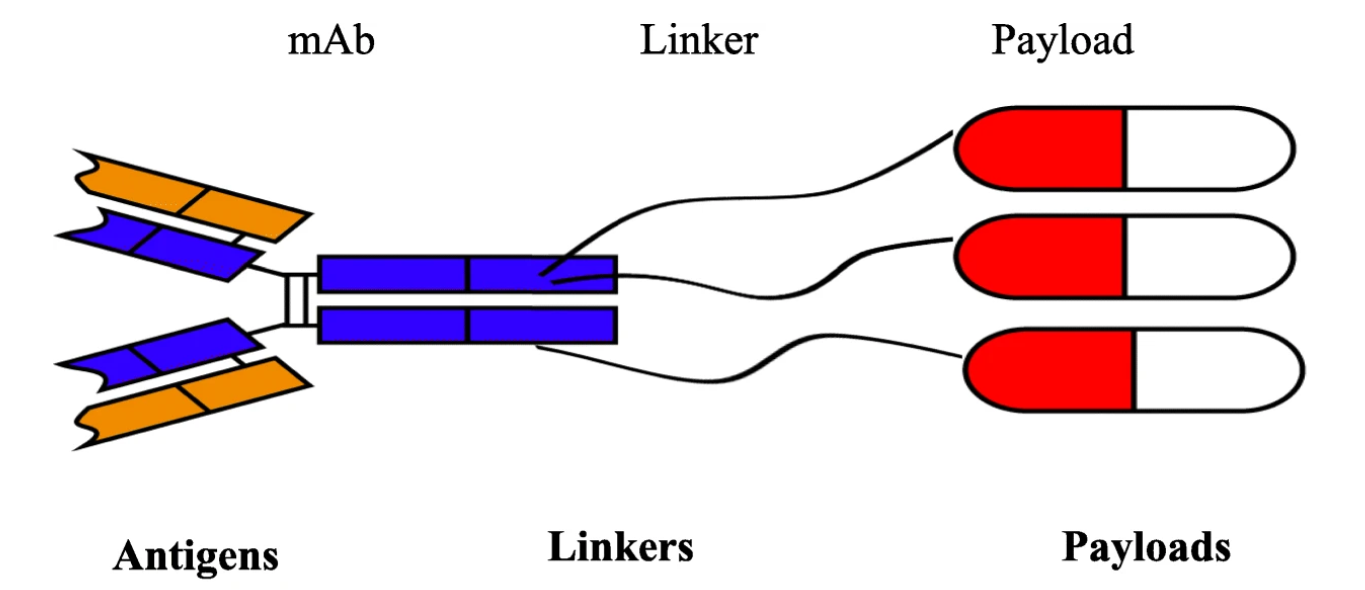 Yu B et al. J Hematol Oncol. 2019;12:94.
Fam-trastuzumab deruxtecan-nxki
Enhertu Package Insert. Daiichi Sankyo, Inc. accessed January 1, 2020
Fam-trastuzumab deruxtecan-nxki
Description
HER2-directed antibody and topoisomerase inhibitor conjugate. 
Humanized anti-HER IgG1 mAb
Deruxtecan (a topoisomerase inhibitor)
Tetrapetide-based cleavable linker
Indication:
Treatment of adult patients with unresectable or metastatic HER2 positive breast cancer who have received two or more prior anti-HER2 based regimens in the metastatic setting.
Enhertu Package Insert. Daiichi Sankyo, Inc. accessed January 1, 2020
Enfortumab vedotin-ejfv (Padcev)
Description:
Antibody drug conjugate including a monoclonal antibody targeting nectin-4 linked to MMAE
Fully human anti-Nectin-4 IgG1 kappa mAb (AGS-22C3)
MMAE
Protease-cleavable linker 
Indication:
Treatment of adults with locally advanced or metastatic urothelial cancer who have previously received a PD-1 or PDL-1 inhibitor, a platinum-containing chemotherapy.
Enfortumab vedotin-ejfv (Padcev)
Enfortumab vedotin-ejfv Response in Urothelial Cancer (UC)
Hanna K. Drugs 2019.
Enfortumab vedontin-ejfu: Urothelial Cancer
Methods:
Global, phase II, single arm study in patients with locally advanced or metastatic urothelial carcinoma following cisplatin and immunce checkpoint inhibitor (anti PD-1/PD-L1)
Treatment:
enfortumab vedotin 1.25 mg/kg IV on days 1, 8, 15 or every 28 days
Outcomes:
Primary endpoint: ORR (RECIST v1.1)
Secondary endpoint: DOR, PFS, OS, safety, tolerability.
Rosenberg JE, et al. J Clin Onc 2019;37:2592-2600.
Enfortumab vedontin-ejfu: Urothelial Cancer
Rosenberg JE, et al. J Clin Onc 2019;37:2592-2600.
Enfortumab vedotin-ejfv (Padcev)
Warnings and Precautions:
Hyperglycemia (including diabetic ketoacidosis)
Peripheral neuropathy
Ocular disorders
Skin reactions including maculopapular rash and pruritus
Infusion site skin and soft tissue reactions with extravasation
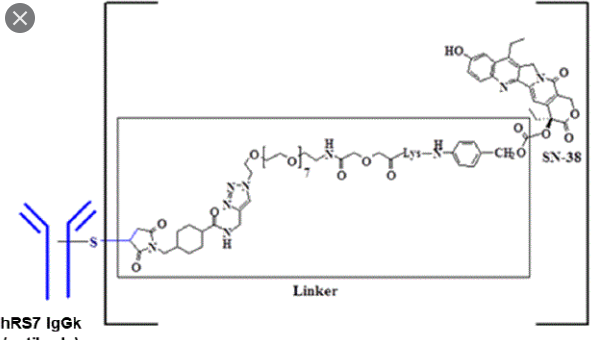 Sacituzumab govitecan-hziy
Description:
Trop-2 directed antibody and topoisomerase inhibitor conjugate. 
Humanized mAB that binds to Trop-2 (trophoblast cell surface antigen)
Govitecan (a topoisomerase inhibitor (SN-38))
Hydrolysable linker (CL2A)
Indication:
Treatment of adult patients with metastatic triple-negative breast cancer who have received at least two prior therapies for metastatic disease.
Trodelvy package Insert. Immunomedics, Inc . accessed July 1, 2020
Targeting Trop-2: Beyond TNBC
Payload: SN-38
SN-38 is the active metabolite of topoisomerase I inhibitor, and more potent than irinotecan (parent compound).
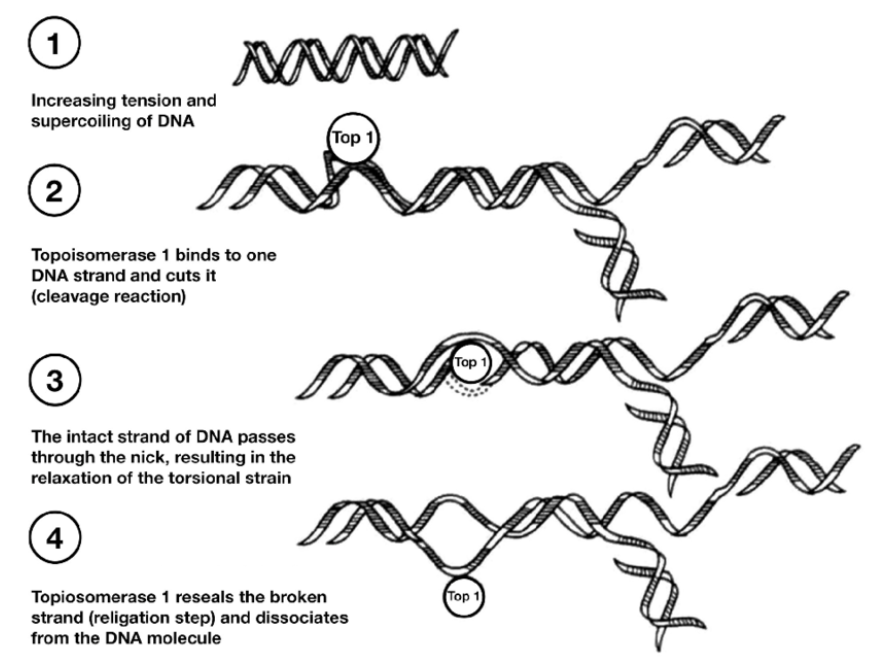 Sacituzumab govitecan-hziy: Phase 1/2 Clinical Trial
Methods:
Multicenter trial of patient with advanced epithelial cancers 
Treatment: 
Single agent sacituzumab govitecan IV on Day 1 and 8 of each 21 days cycle
108 patients with TNBC received 10 mg/kg 
Efficacy reported in clinical trial for patients with metastatic TNBC:
Complete response 2.8%
ORR: 33.3 % (95% CI, 24.6-43.1)
Clinical benefit rate: 45.4 % (95% CI, 35.8-55.2)
Median DOR: 7.7 months (95% CI, 4.9-10.8)
Bardia A, et al. N Engl J Med. 2019:380(8):741-751.
Sacituzumab govitecan:TROPiCS-02
Methods:
Open-label, randomized, multicenter Phase III 
Patients with metastatic or locally advanced inoperable HR+, HER2- metastatic breast cancer who had progressed on at least 2 (no more than 4) prior chemotherapy randomized to sacituzumab govitecan vs treatment of physician’s choice 
Endpoints:
Primary: PFS, ORR
Secondary: OS, DOR, safety
Exploratory: Biomarkers, QOL
Rugo HS, et al. Future Oncol 2020; 16:12:705-715
TROPiCS-02: Phase III Study
Sacituzumab govitecan
10 mg/kg IV days 1 and 8 every 21 days
Patients with MBC who are HR+/HER- and have progressed:
At least 1 endocrine therapy, taxane, and CDK4/6 inhibitor
At least 2, no more than 4, lines of chemotherapy in metastatic setting
1:1
Treatment of Physician’s Choice (TPC)
(capecitabine, vinorelbine, gemcitabine or eribulin)
Belantamab mafodotin-blmf (Blenrep)
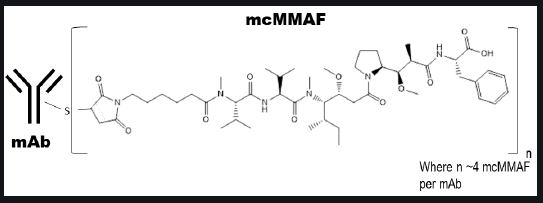 Description:
B-cell maturation antigen (BCMA) directed antibody and mictrotubule inhibitor conjugate.
A humanized antagonistic anti BCMA antibody with afucosuylated Fc
Linker (protease-resistant maleimidocaproyl)
MMAF (microtubule inhibitor) 
Indication:
Treatment of adult patients with relapsed or refractory multiple myeloma who have received at least 4 prior therapies including an antin-CD38 monoclonal antibody, a proteasome inhibitor, and an IMID.
Belantamab mafodotin (DREAMM-2)
Methods:
Open-label, two arm, phase II study 
Adults with relapsed or refractory myeloma with disease progression after three or more lines of therapy and who were refractory to IMIDS and proteasome inhibitors and refractory or intolerant to and anti CD38 monoclonal antibody
Centrally assigned 1:1  (stratified )
Treatment:
Belantamab mafodotin 2.5 mg/kg IV infusion every 3 weeks
Belantamab mafodotin 3.4 mg/kg IV infusion every 3 weeks
Results:
ORR
N = 97 treated at 2.5 mg /kg dose: 31% ORR (97.5% CI 20.8 – 42.6)
N= 99 treated at 3.4 mg /kg dose: 34% ORR (97.5% CI 23.9 – 44)
Safety:
Keratopathy
Thrombocytopenia, anemia
Lonial S, et al. Lancet 2020; 21:207
Belantamab mafodotin-blmf (Blenrep)
Warnings and Precautions:
Thrombocytopenia
Infusion-related reactions
Embryo-fetal toxicity 

Most common toxicities (≥ 20%)
Keratopathy (corneal epithelium change on eye exam)
Decreased visual acuity, blurred vision
Nausea
Pyrexia
Fatigue
Infusion related reactions.
The Evolution of Drug Therapy in Cancer 2020Optimize Targeting Cancer
Identifying new drug targets for cancer(s).
Expanding applications of available drugs directed at specific targets in cancer.
Determining the optimal approach to use targeted therapy in treatment of select cancers.
Developing new strategies to deliver drug to patients.
Decitabine and Cedazuridine (INQOVI)
Mechanism of action:
Decitabine: nucleoside metabolic inhibitor (hypomethylating agent) 
Cedazuridine: cytidine deaminase inhibitor
Indication:
Treatment of adult patients with MDS, including previously treated and untreated, de novo and secondary MDS with the following FAB subtypes
Refractory anemia
Refractory anemia with ringed sideroblasts
Refractory anemia with excess blasts
Chronic myelomonocytic leukemia
Dose:
The combination product is taken PO daily x 5 every 28 days
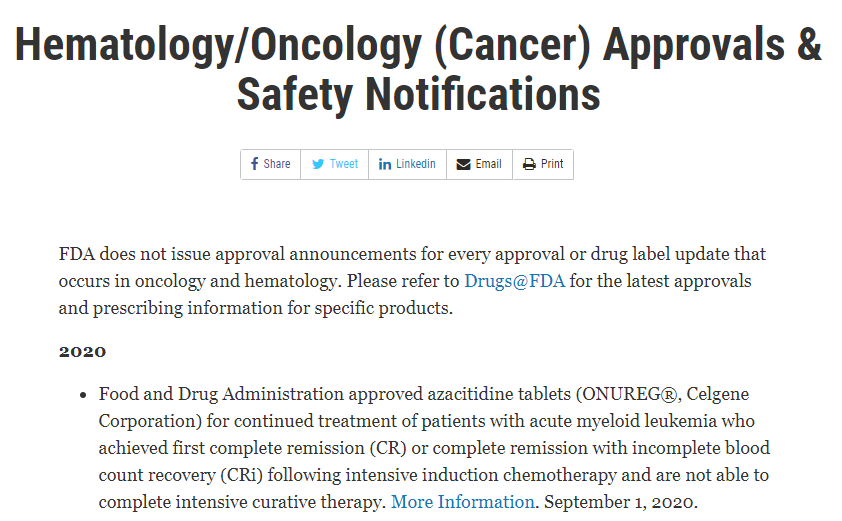 Pertuzumab, trastuzumab, hyaluronidase-zzxf (PHESGO)
Mechanism:
Indications:
Early breast cancer in combination with chemotherapy
Neoadjuvant treatment of adults with HER+ locally advanced, inflammatory, or early stage breast cancer as part of complete regimen 
Adjuvant treatment of adult patients with HER+ early breast cancer at high risk of recurrence
Metastatic breast cancer
In combination with docetaxel for the treatment of adult patients with HER+ metastatic breast cancer who have not received prior anti-HER2 therapy or chemotherapy of metastatic disease.
Pertuzumab, trastuzumab, hyaluronidase-zzxf (PHESGO)
PHESGO is for subcutaneous use only (thigh). Do NOT administer intravenously.
PHESGO has different dosage and administration instructions than the intravenous pertuzumab, intravenous trastuzumab and subcutaneous trastuzumab.
Questions?
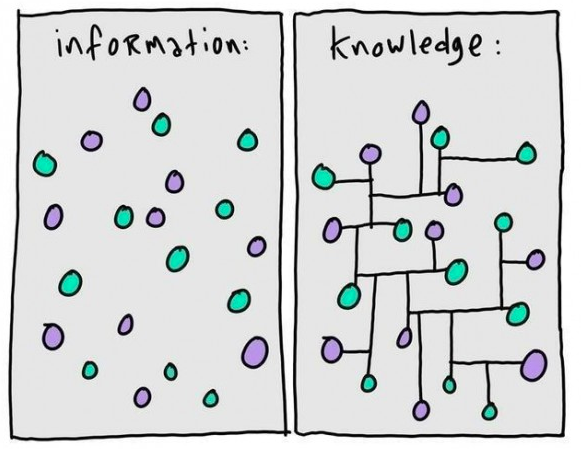